I Spy
-Numbers
 ‘2’
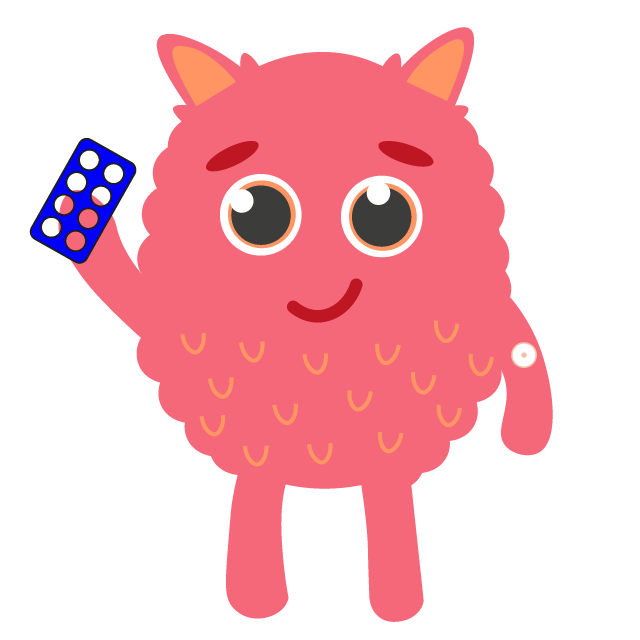 Learning Intention
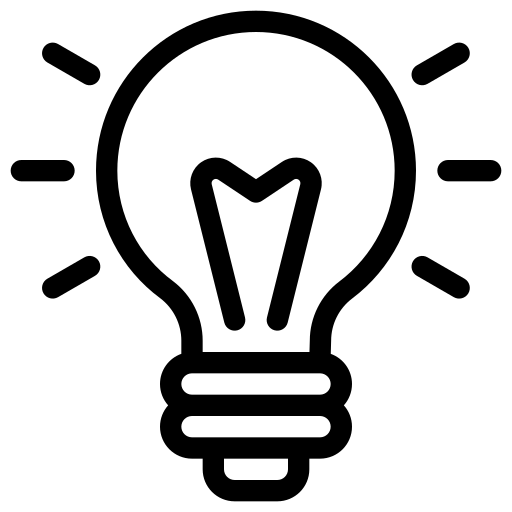 We are learning to identify representations of numbers
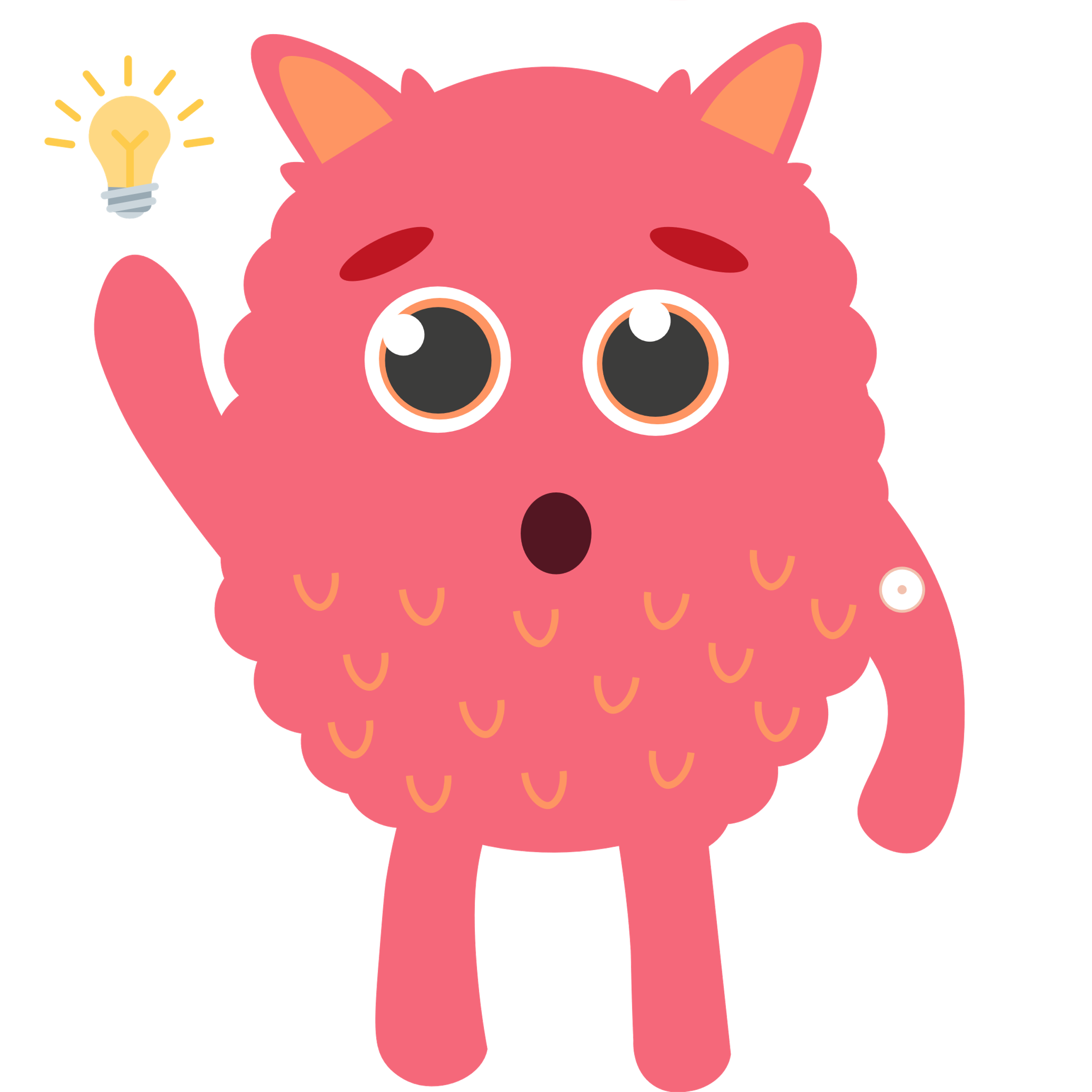 Success Criteria
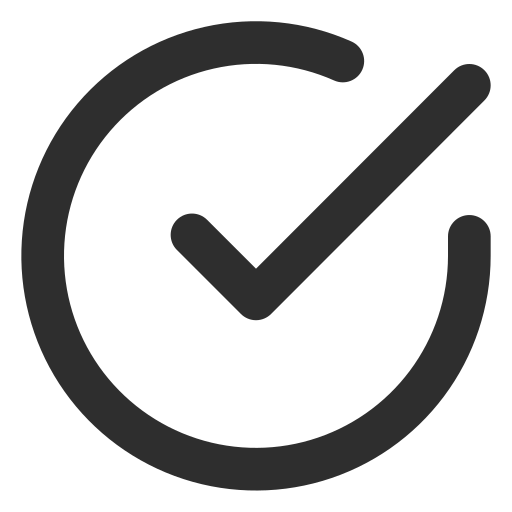 •Identify number two.​
•Identify the pictures that match the number.
•Say the number.
•Make the number.
Make sure you are viewing this resource in slideshow mode.
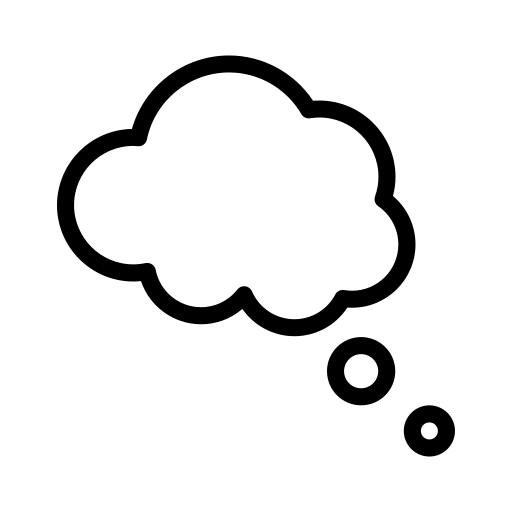 Highlight function
We are going to use the highlight tool in Powerpoint to complete the next task
1
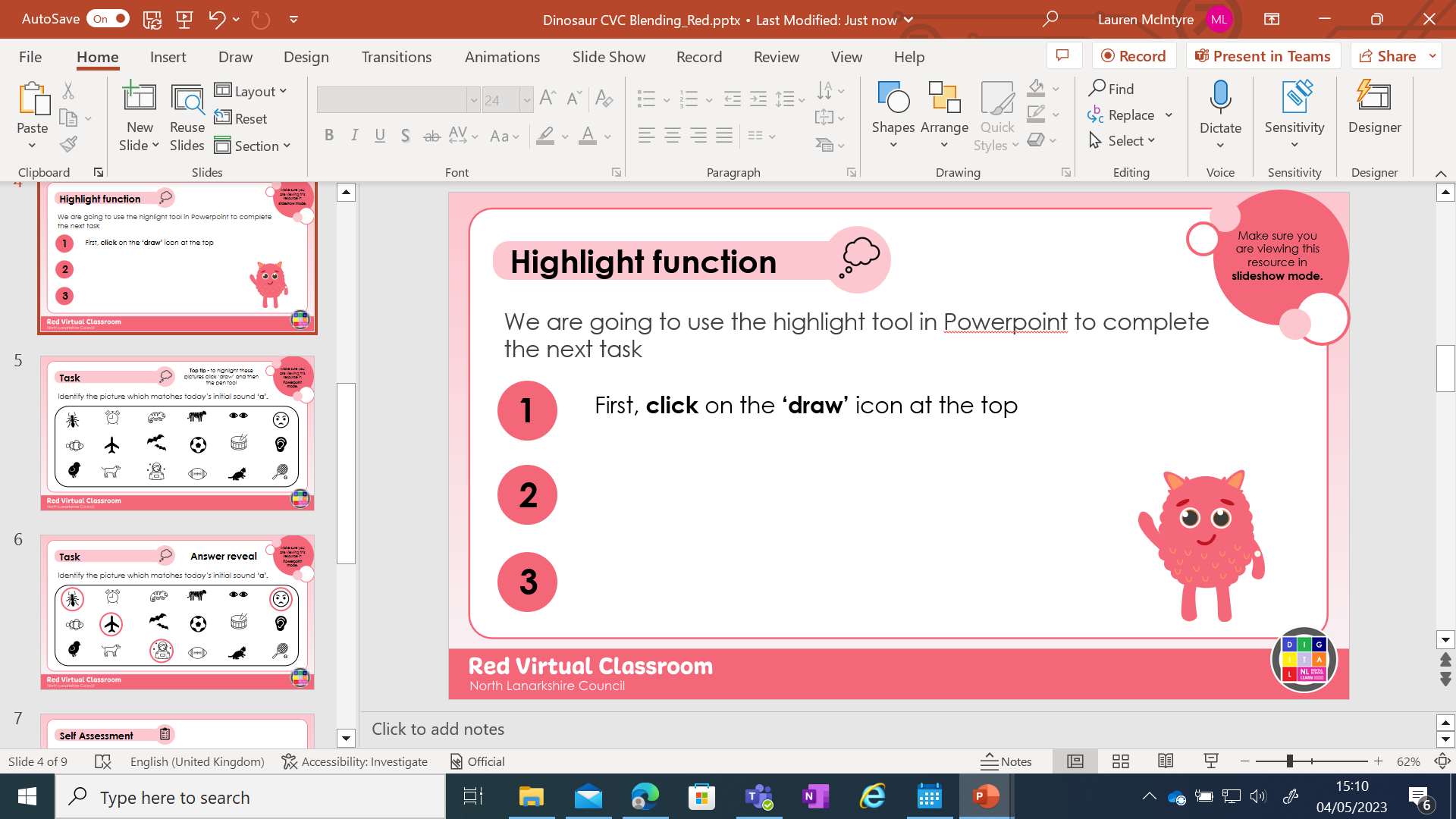 First, click on the ‘draw’ icon at the top
2
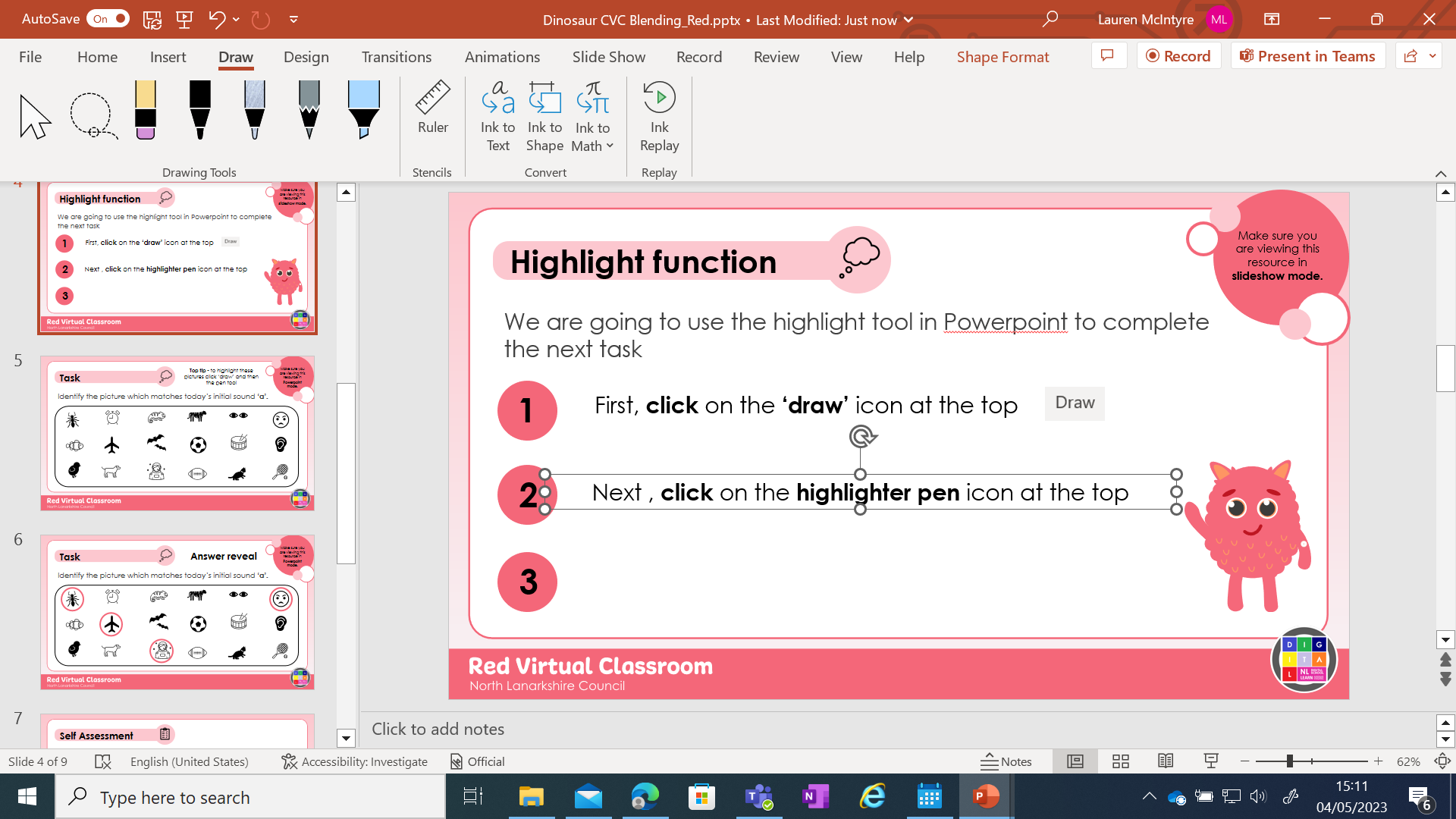 Next , click on the highlighter pen icon at the top
3
Now, it’s time to identify our numbers
Make sure you are viewing this resource in edit Powerpoint mode.
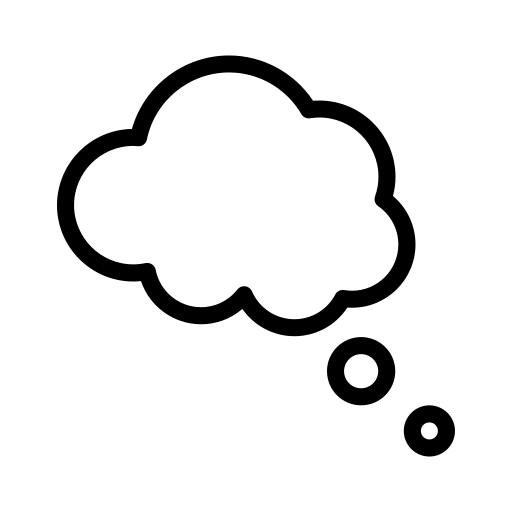 I Spy - Numbers
Identify and highlight all the number ones you can find
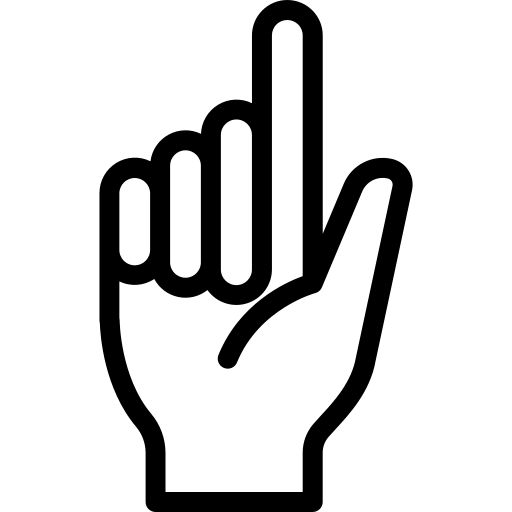 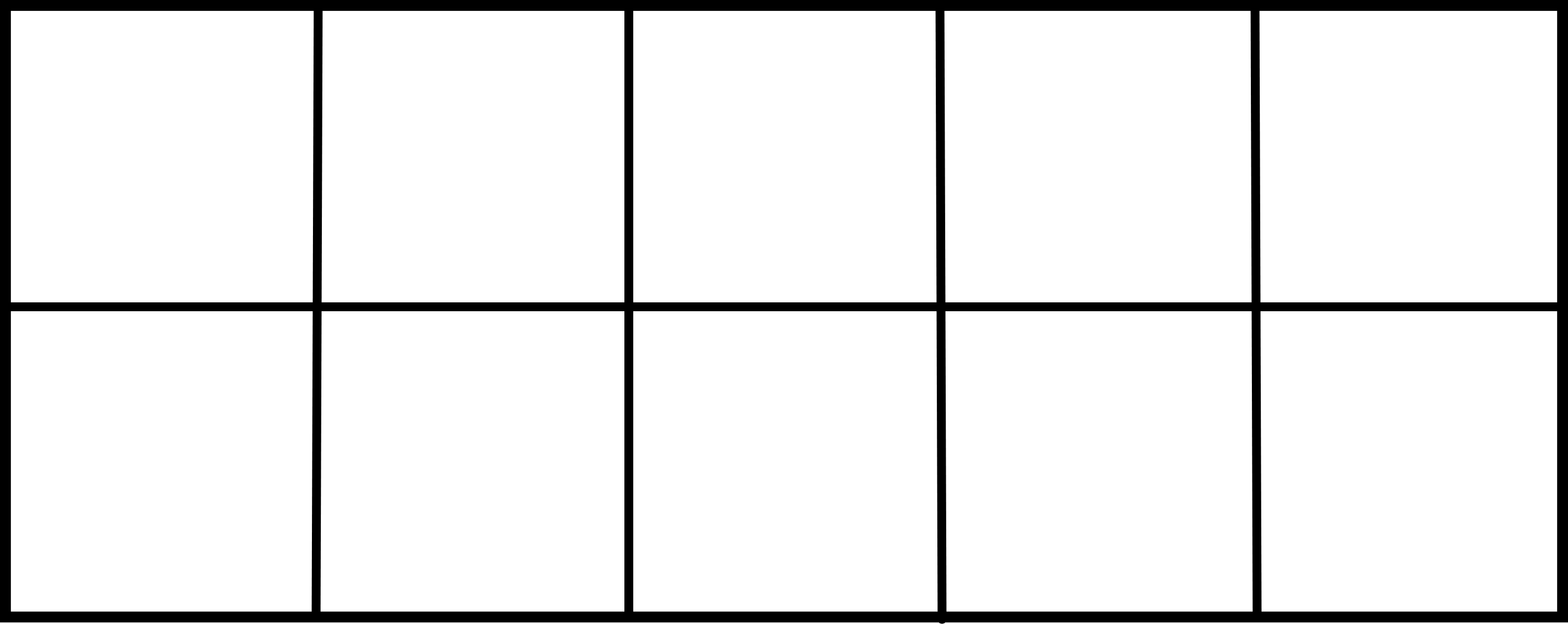 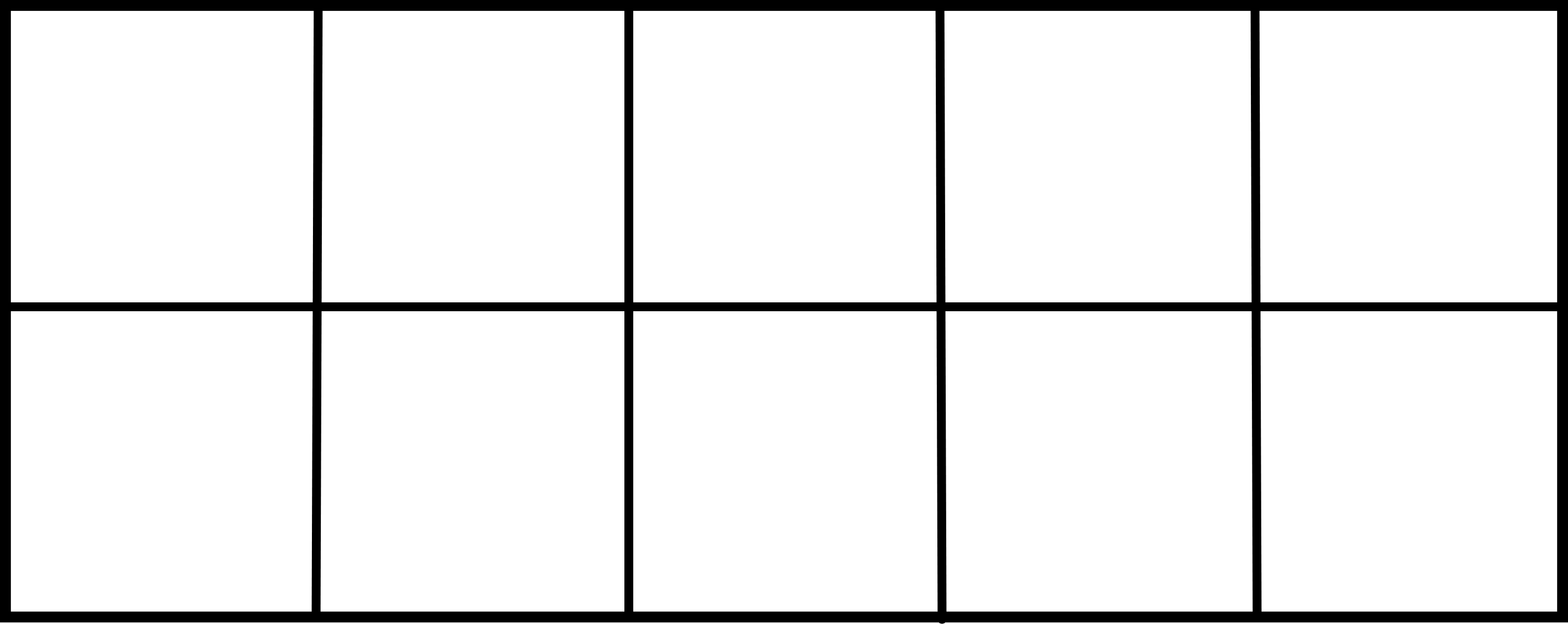 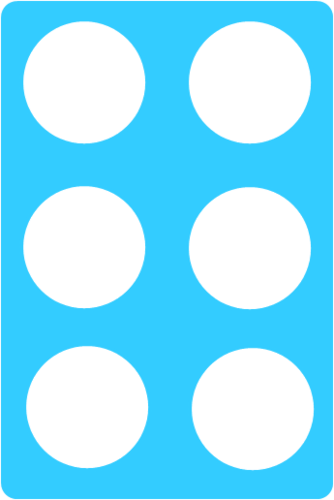 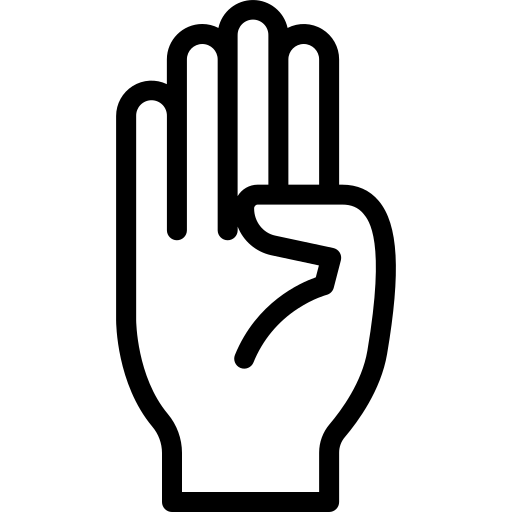 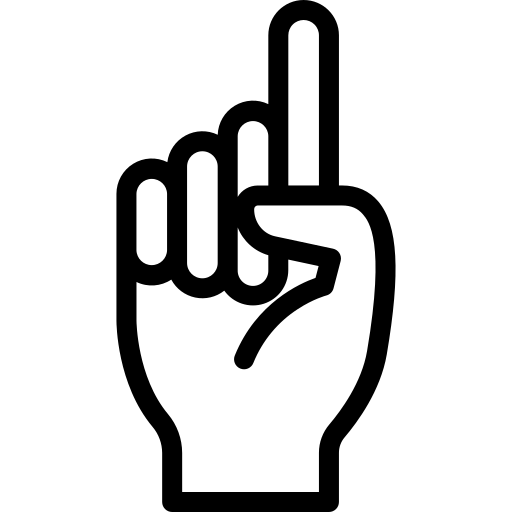 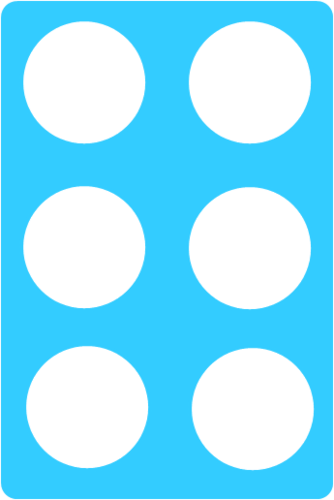 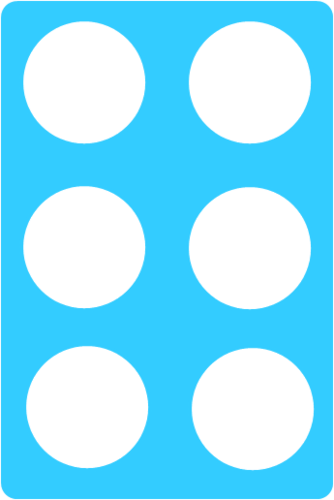 Make sure you are viewing this resource in edit Powerpoint mode.
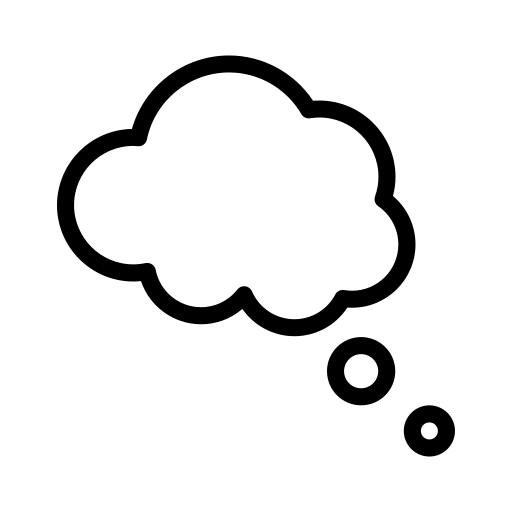 Answer reveal
I Spy - Numbers
Identify and highlight all the number ones you can find
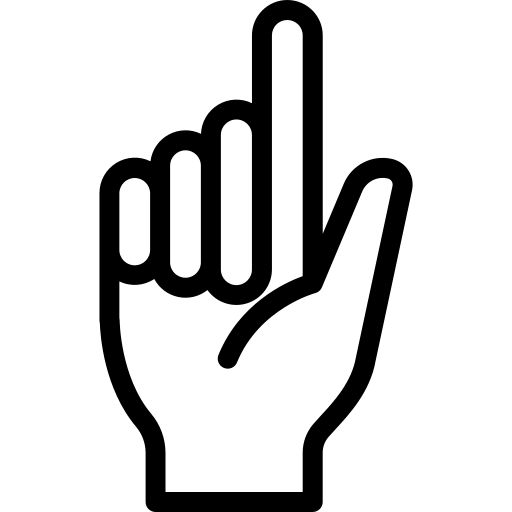 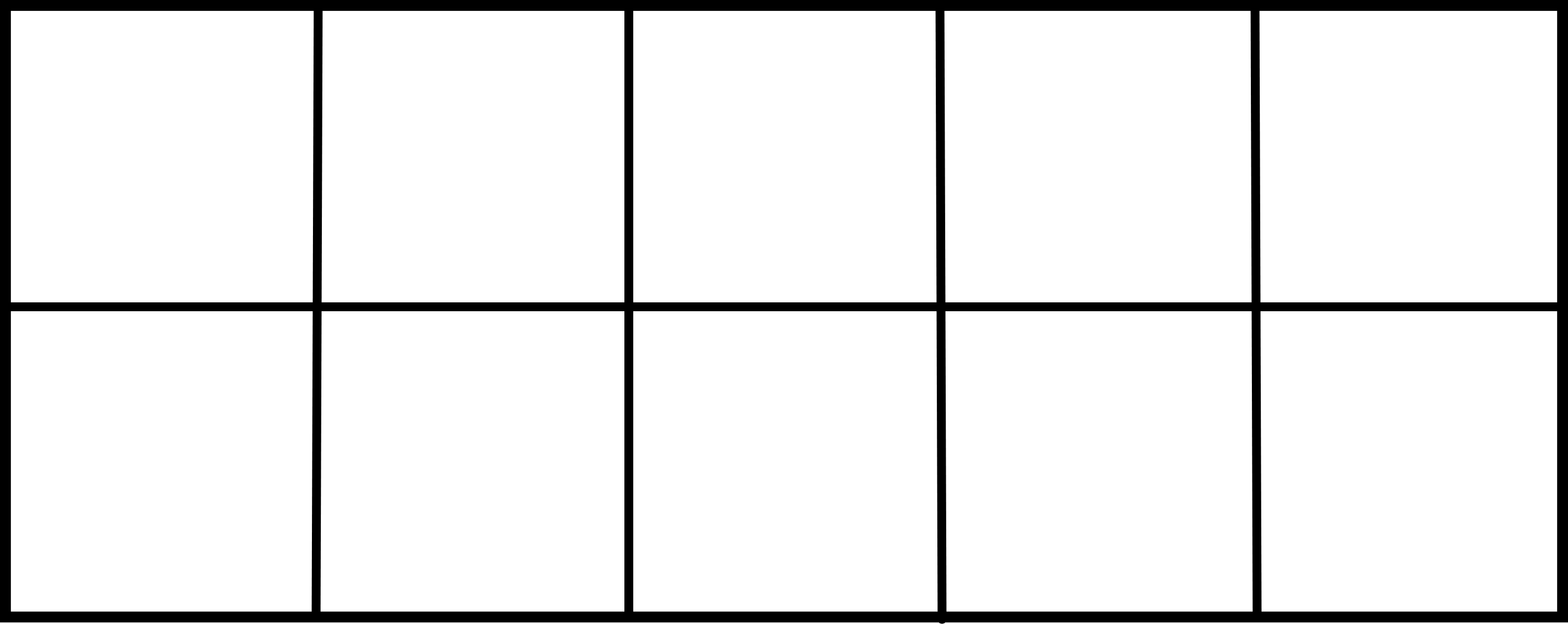 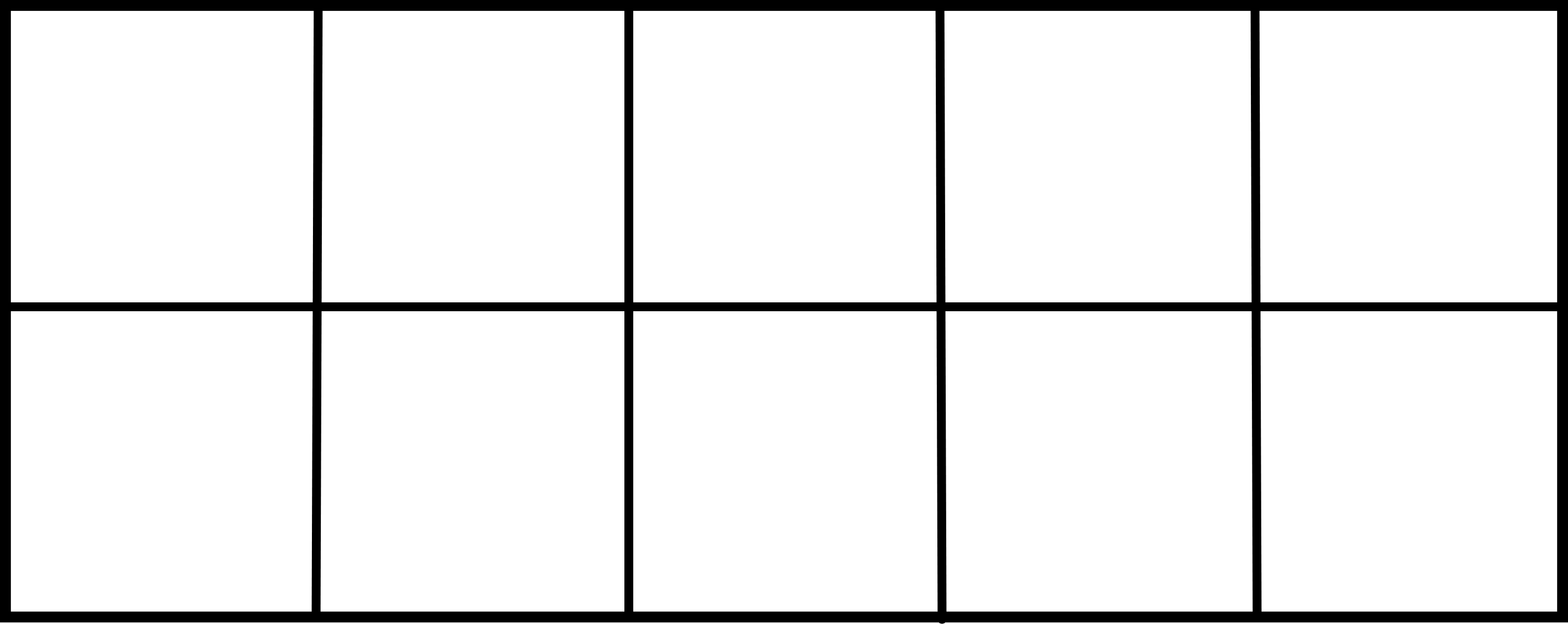 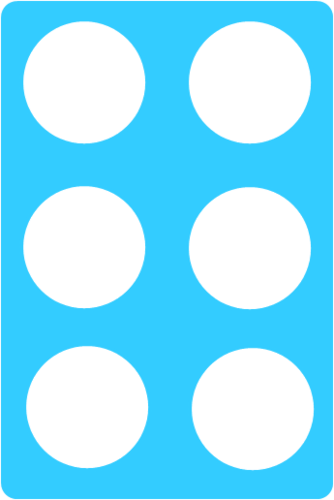 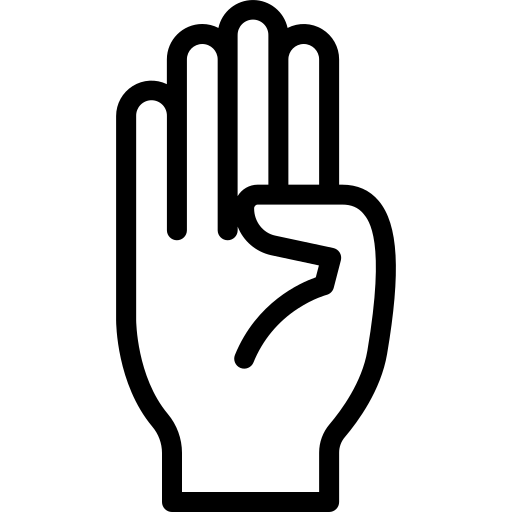 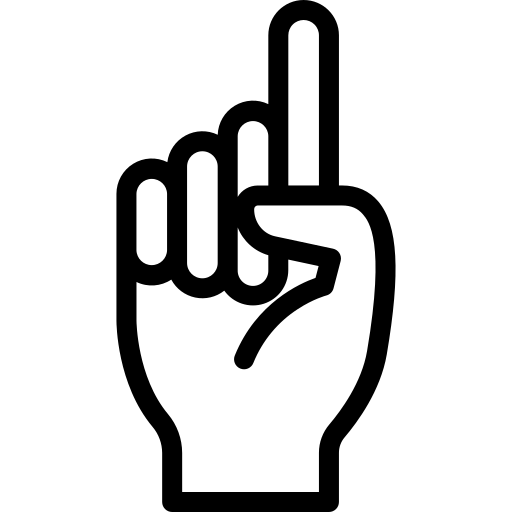 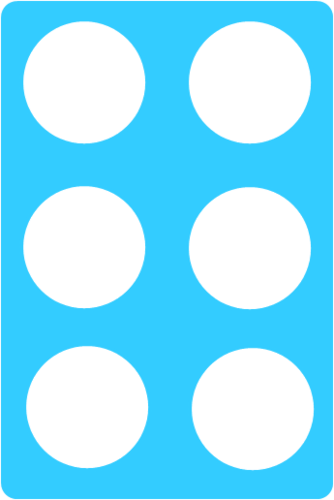 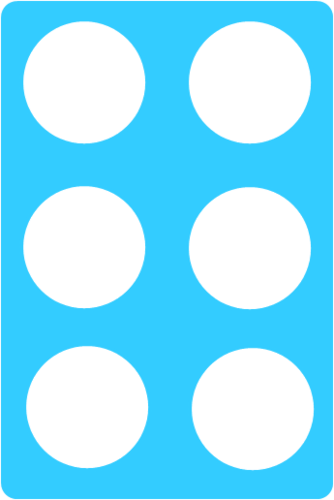 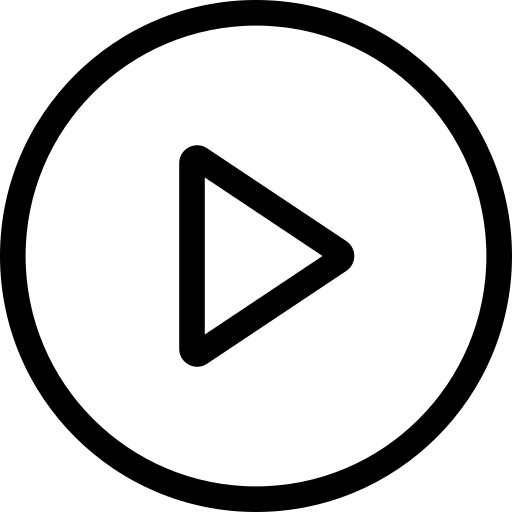 Let’s Watch
Watch the number songs below to further your learning.
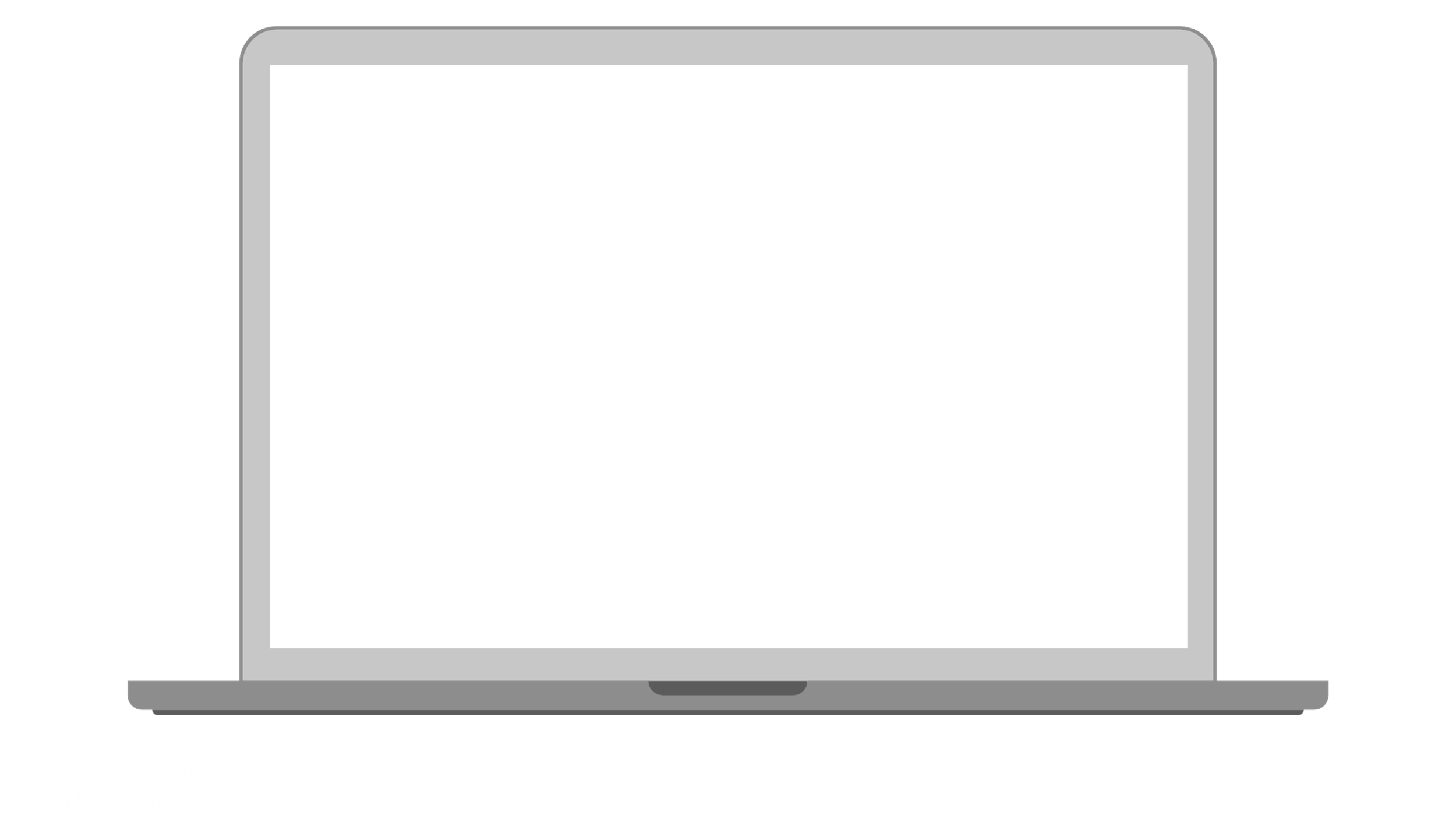 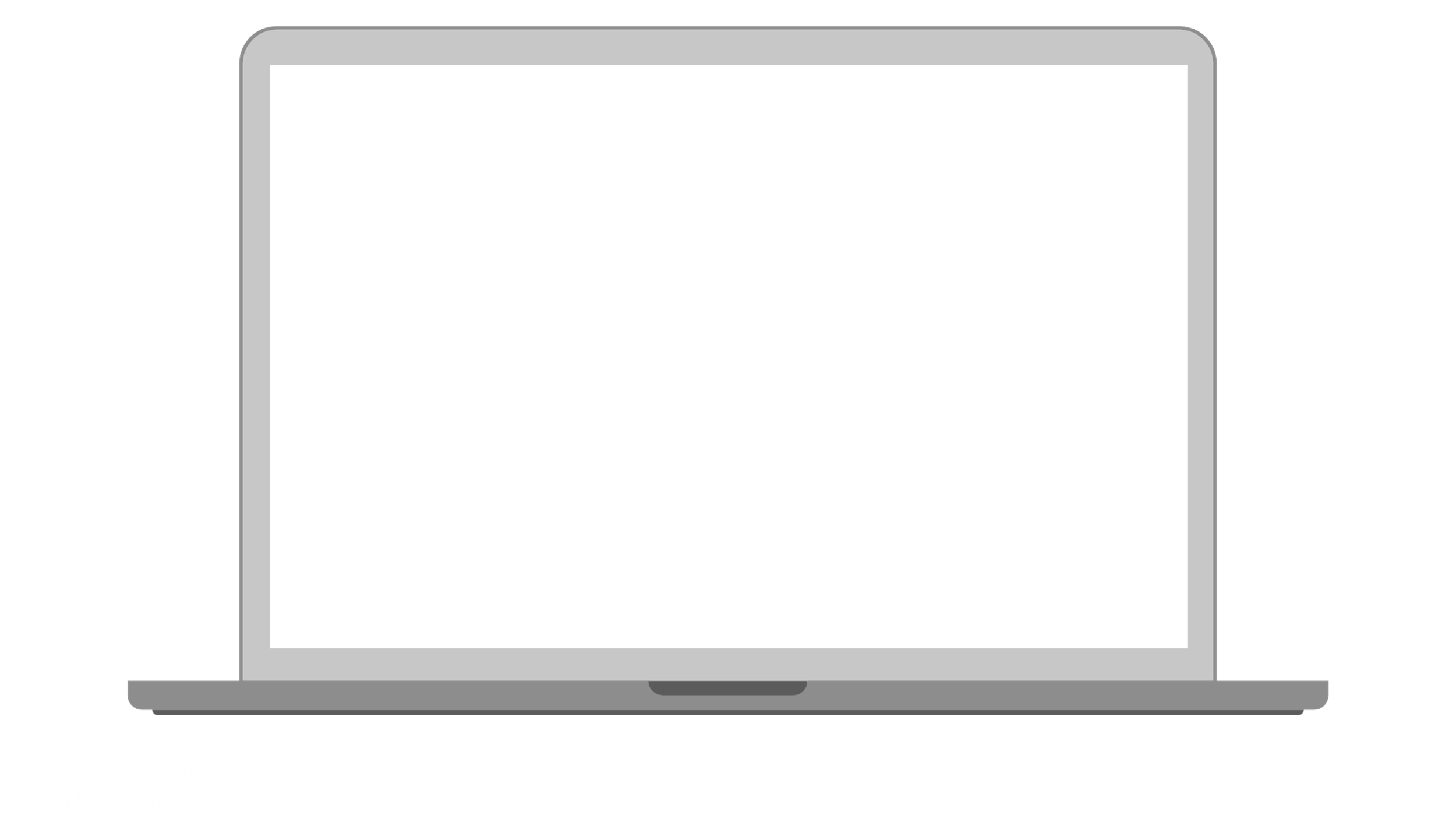 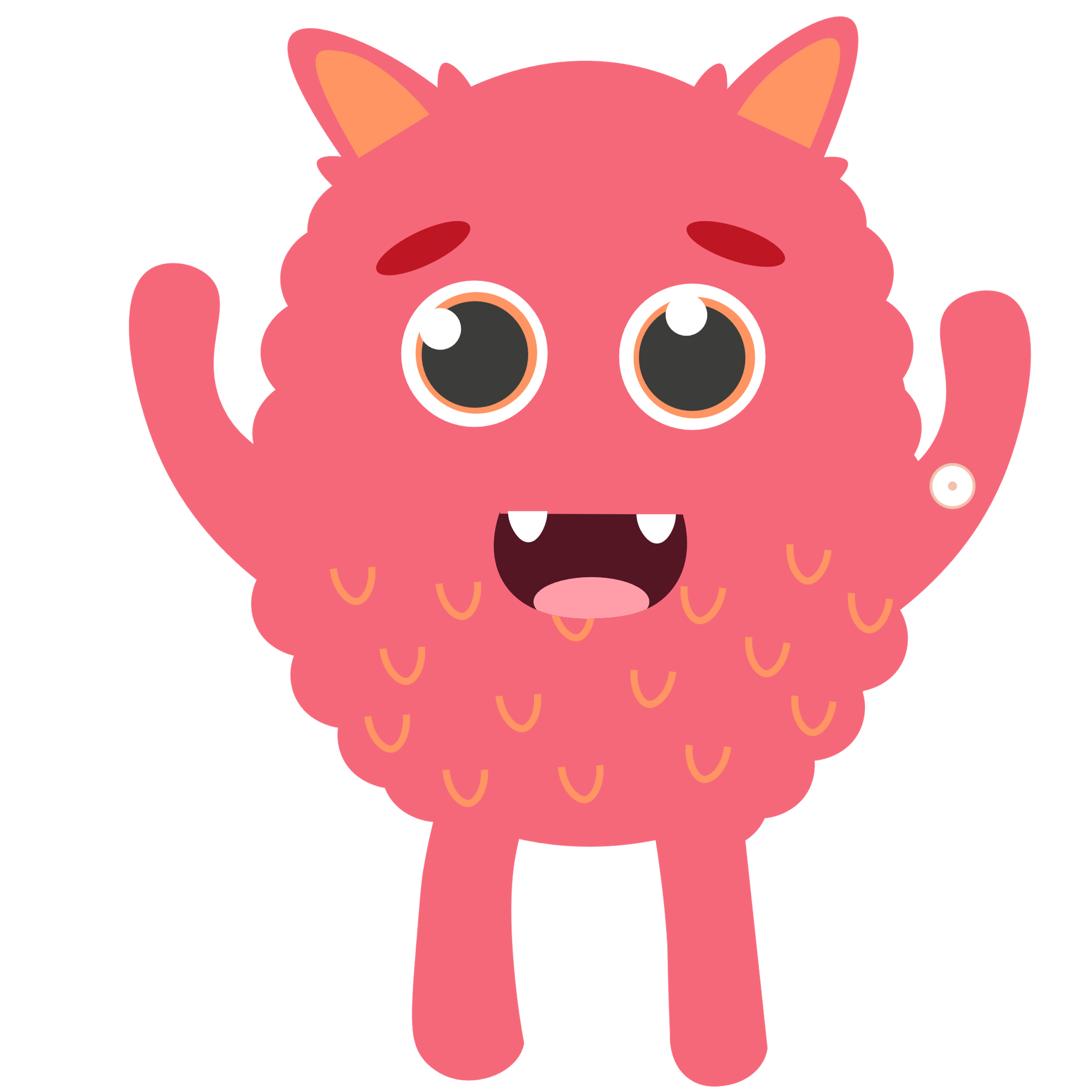 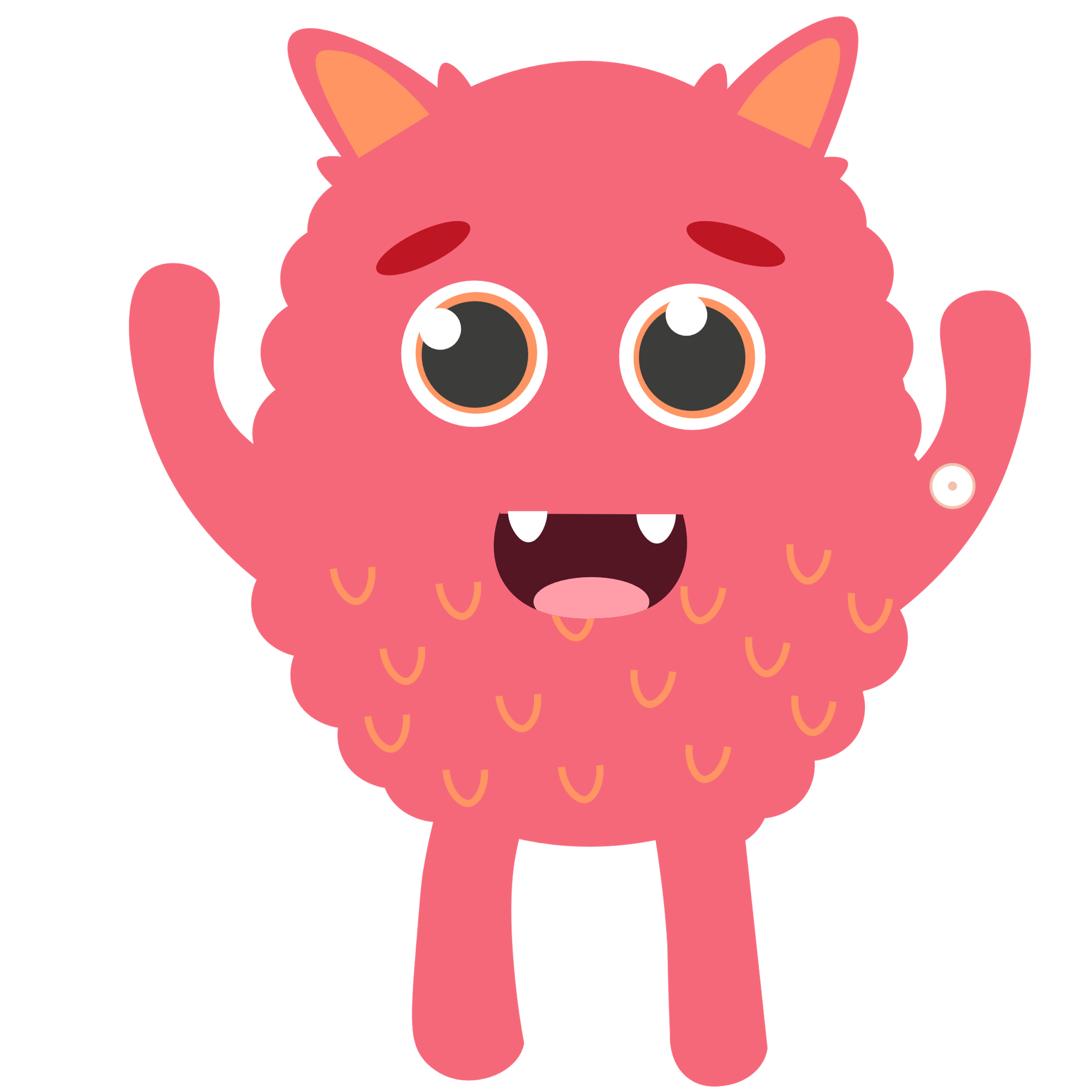 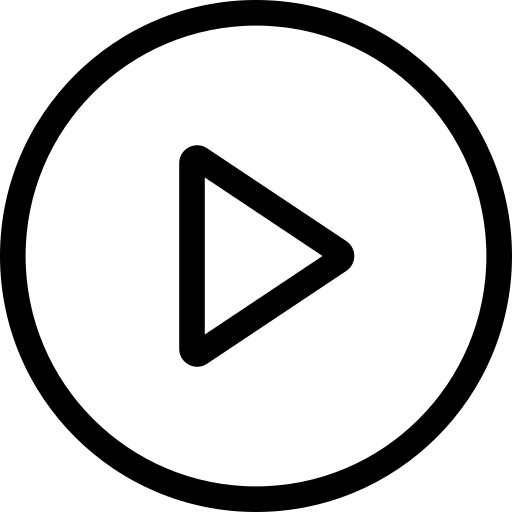 Challenge Task
2
Use these math manipulatives to practice making today’s number.
Coloured Counters
Ten Frame
Unifix Cubes
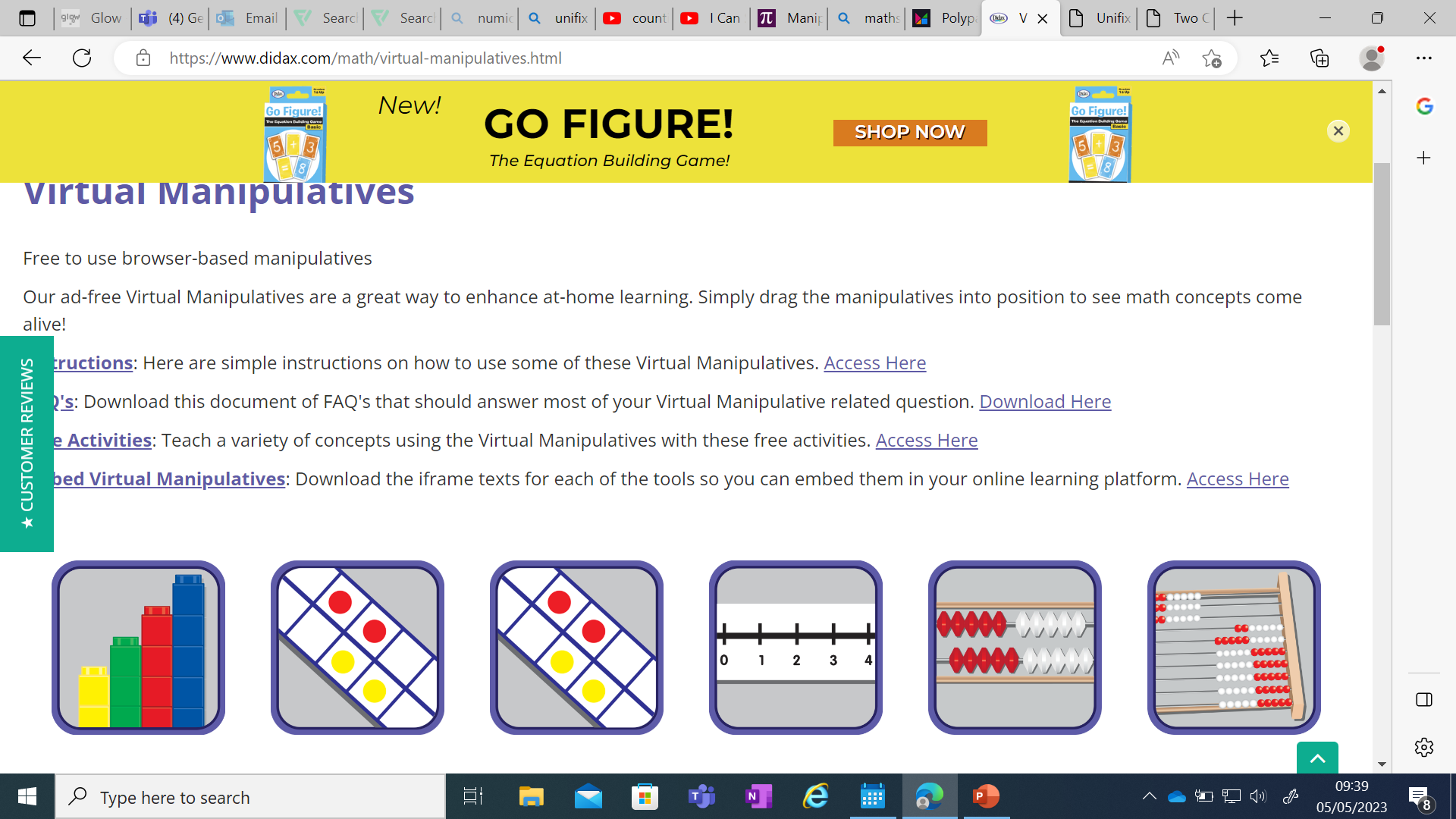 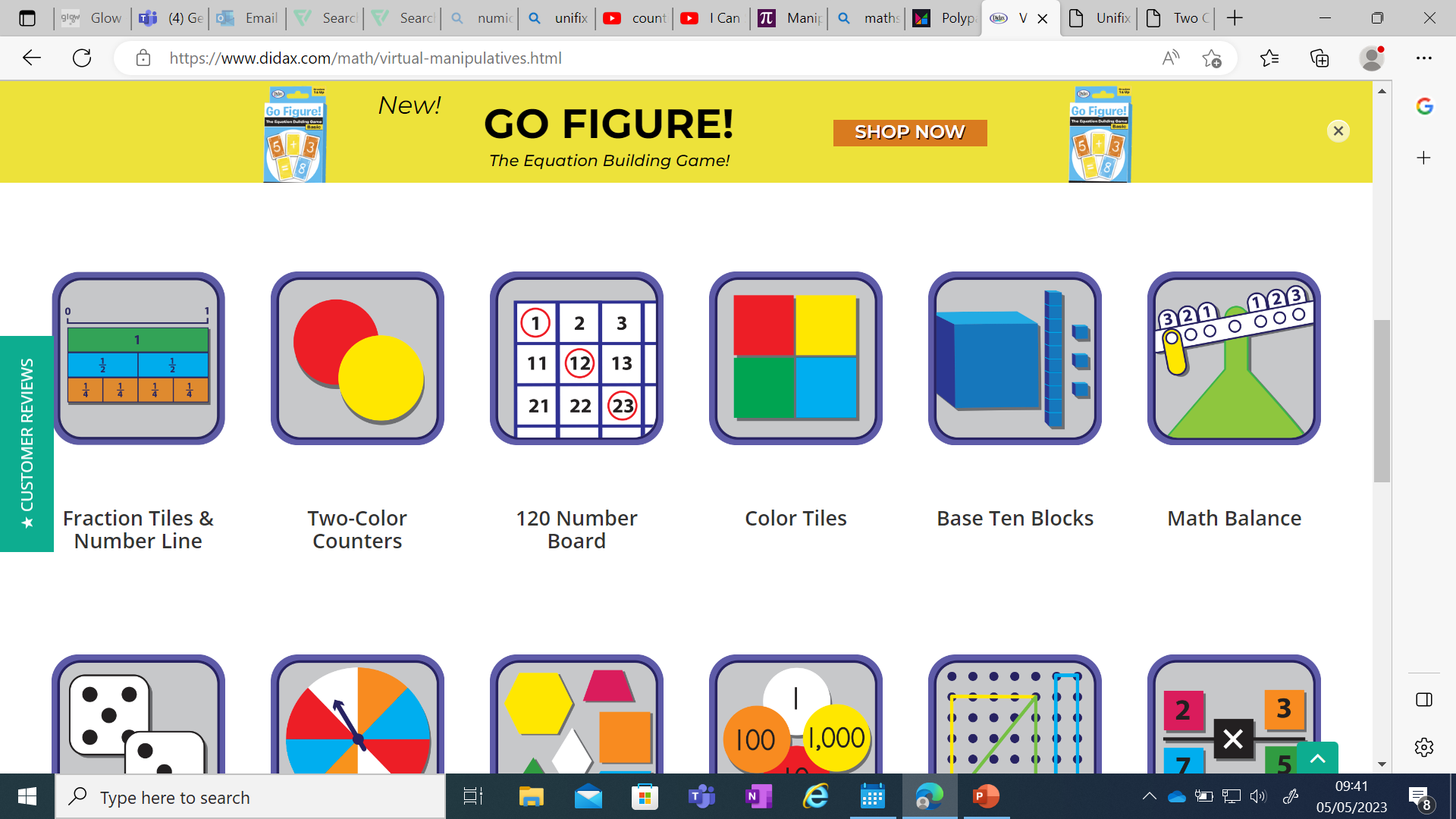 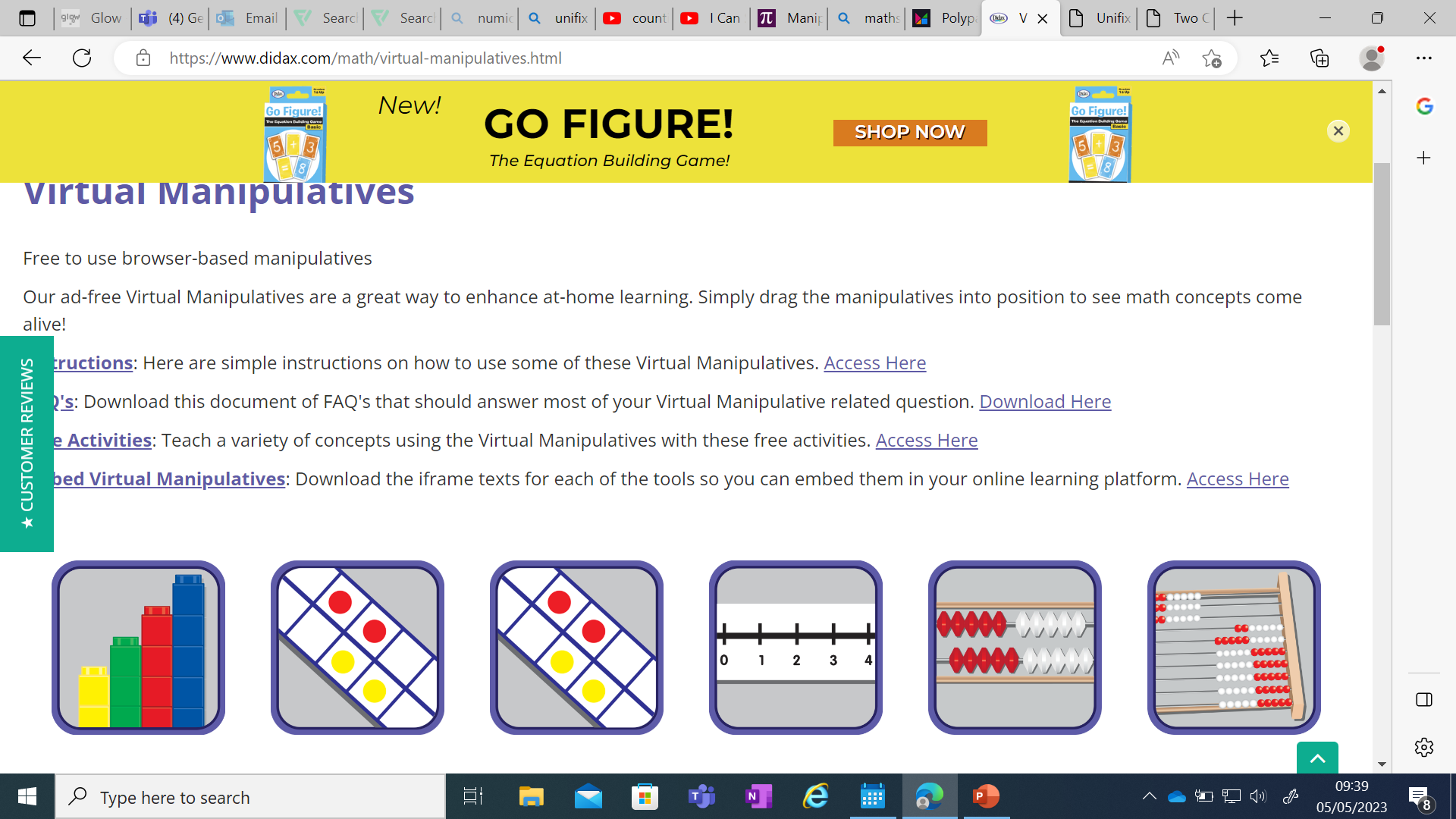 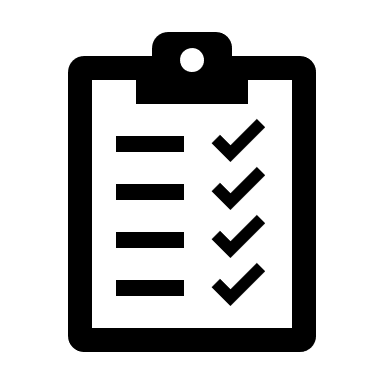 Self Assessment
We will know if we have been successful if we can
•Identify number one.​
•Identify the pictures that match the number.
•Say the number.
•Make the number.
I need more help
I am getting there
I can do this
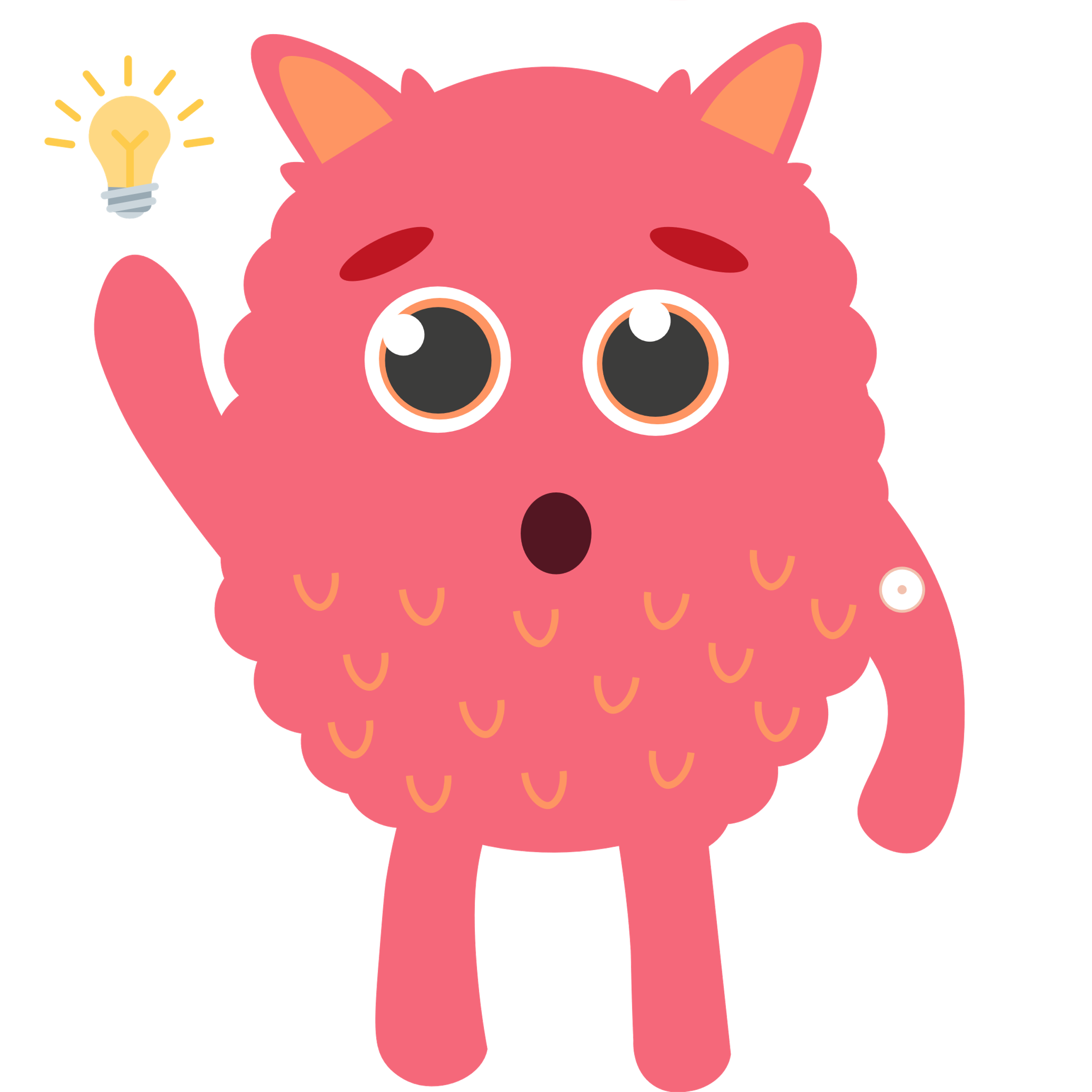 Share your learning
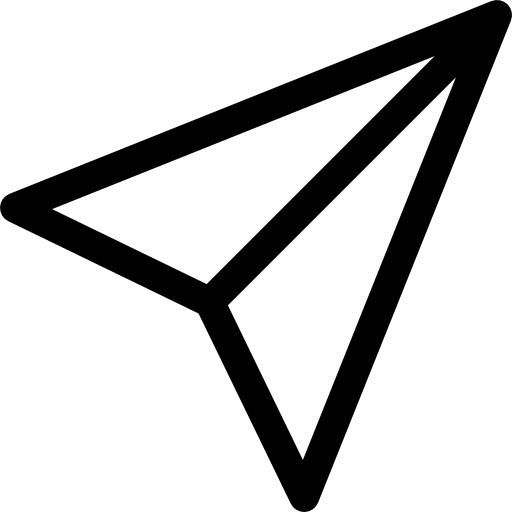 We love to see you all taking part in our lessons. Remember to share your learning with us on Twitter.
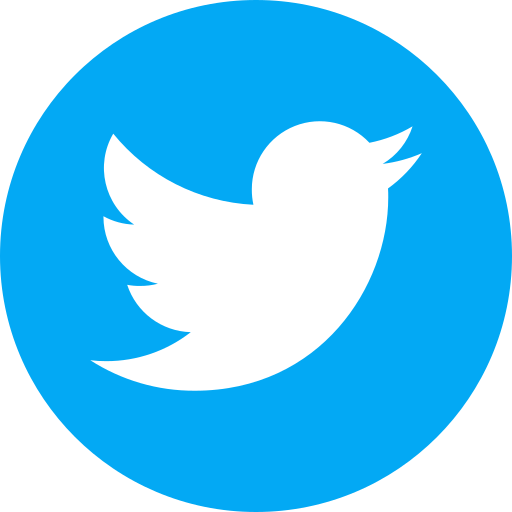 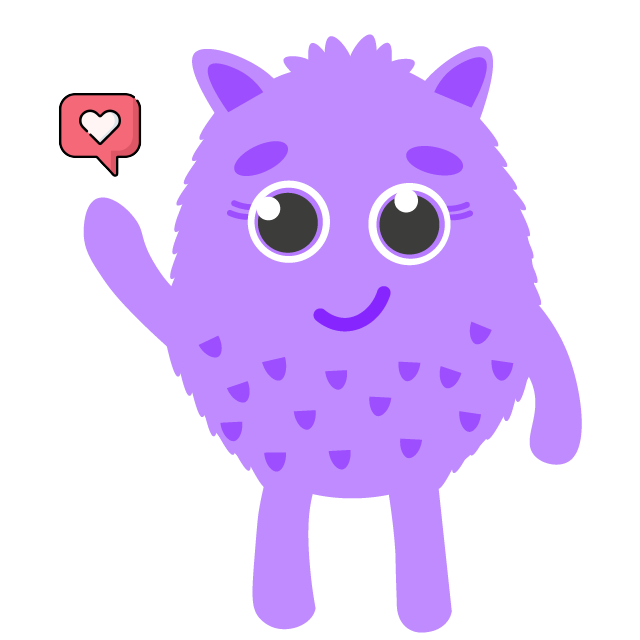 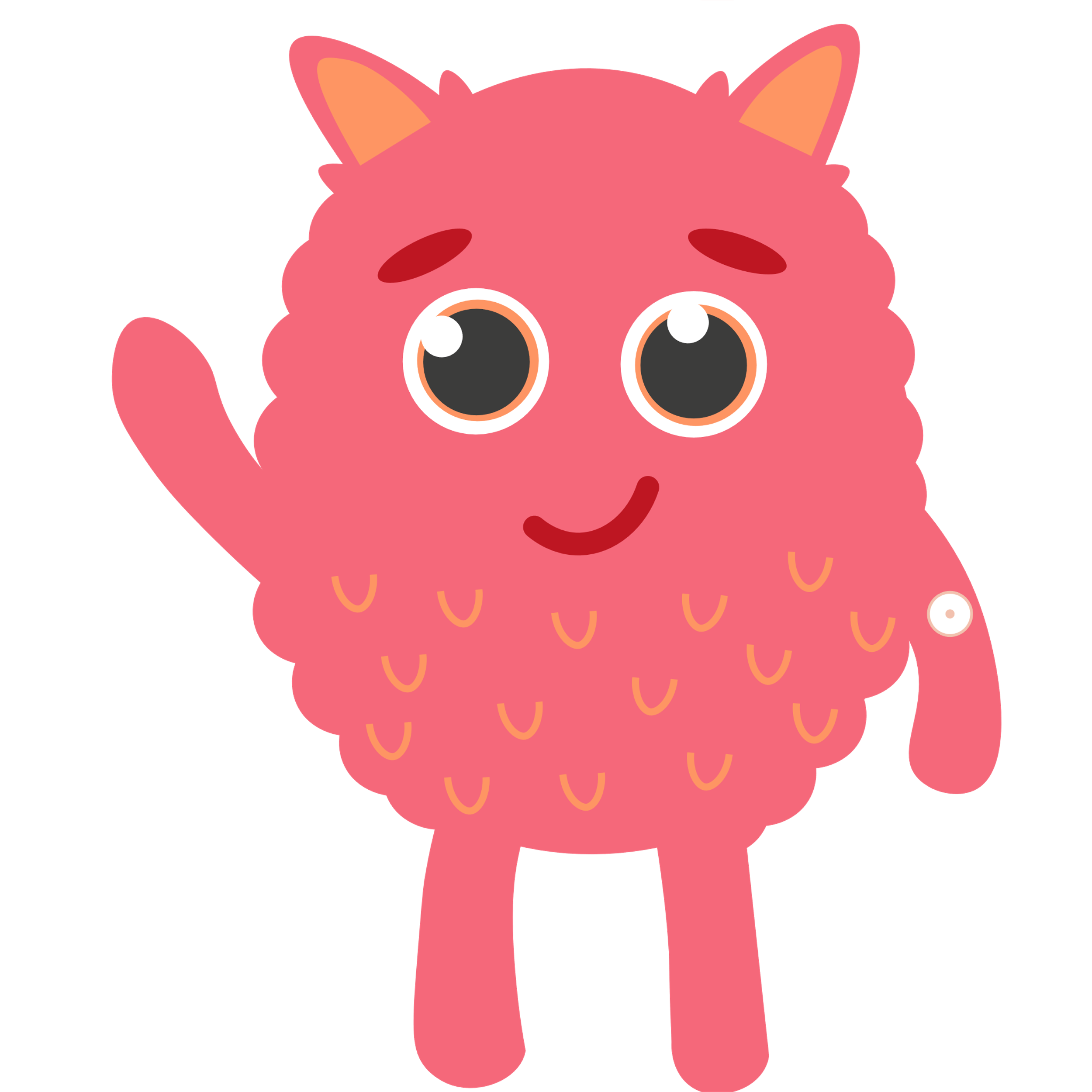 @NLDigitalSchool
#NLVirtualClassroom
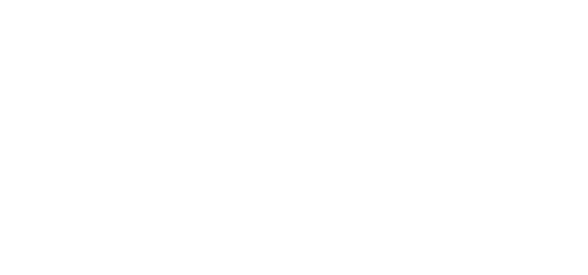 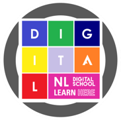 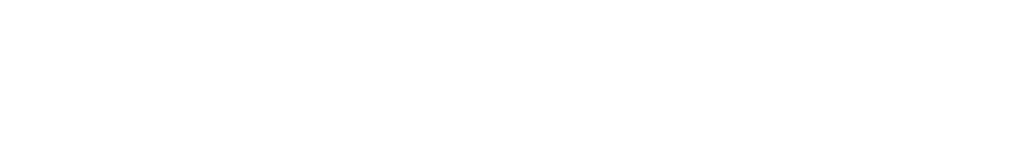 Images sourced from flaticon